وسائل الدّفع
صك يتعهد فيه المدين بأن يدفع مبلغ معينا، مسجلا في السند في تاريخ معين 
– لا يزيد هذا الأجل عادة على ثلاثة أشهر-  لشخص آخر هو الدائن أو لحامل السند 
بصفة قانونية
السند لأمر
يمكن تداوله عن طريق تظهيره
عبارة عن أمر مكتوب من شخص يسمى الساحب إلى شخص المسحوب عليه، 
يأمره يدفع مبلغ معين في ميعاد معين لإذنه أو لأمر شخص ثالث يسمى المستفيد
الكمبيالة
هو سند يسلم للشخص الذي أودع سلعة في أحد المخازن العامة وهو ذو 
قسمين،  قسم يثبت ملكية الشخص لهذه السلع وقسم يمكن أن يصبح وثيقة 
رهن أو بيع بمجرد تظهيره
سند الرهن (التخزين)
صادر عن المؤسسات أو عن البنوك التي بحاجة إلى موارد لأجل قريب ليكتتب به الأفراد
سند الصندق
سندات الخزينة
لا تختلف عن سندات الصندوق الخاصة إلا باعتبار أن مصدرها هو الخزينة العامة
ما الفائدة منها؟؟
مضمونة 100%
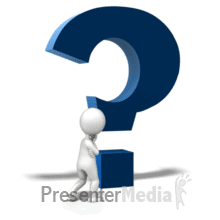 سدّ عجز الميزانية
التحكّم في السيولة
مراقبة البنوك
هو أساس نقود الودائع(يسمح بتويل الاموال دون سحبها)، وهو سند لأمر بدون أجل وقد يمثّل كمبيالة في وجود ساحب غير صاحب الحساب.
الشيك
النقود
هي وسيلة الدّفع تامة السيولة
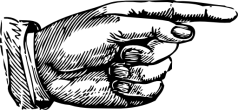 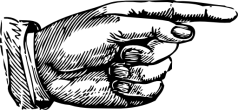 نقود الودائع
النقود القانونية
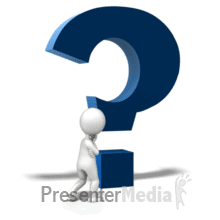 كيف يتمّ إنشاؤها
انشاء النقود
النقود القانونية
البنك المركزي
تغيير أو تبديل النقود
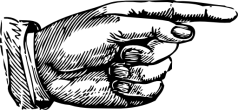 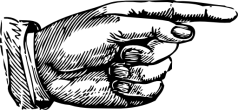 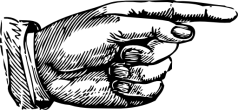 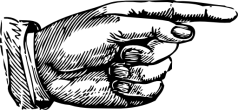 الاقتراض العام
العملات الأجنبية
الاقتراض الوطني
الذهب النقدي
سقف الإصدار
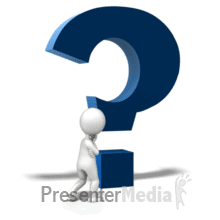 20%  من الإيرادات العادية للسنة الماضية
فائض العملات
زيادة احتياطي الذهب النقدي
انشاء النقود
نقود الودائع
البنك التجارية
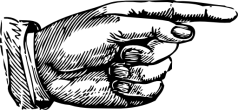 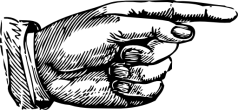 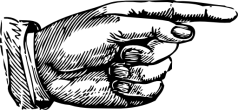 البنوك التجارية تخلق نقود بقدر ما يخلق بنك واحد في الاقتصاد الوطني
وجود تسرّب
M=D.1/r+f-rf
Ms=M-D
عدم وجود تسرّب
M= D. 1/r
Ms= M-D
سقف خلق النّقود
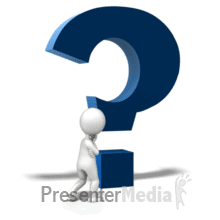 مضاعف خلق النقود1/r(تساوي الوديعة الاوّلية مع مجموع الاحتياطي)